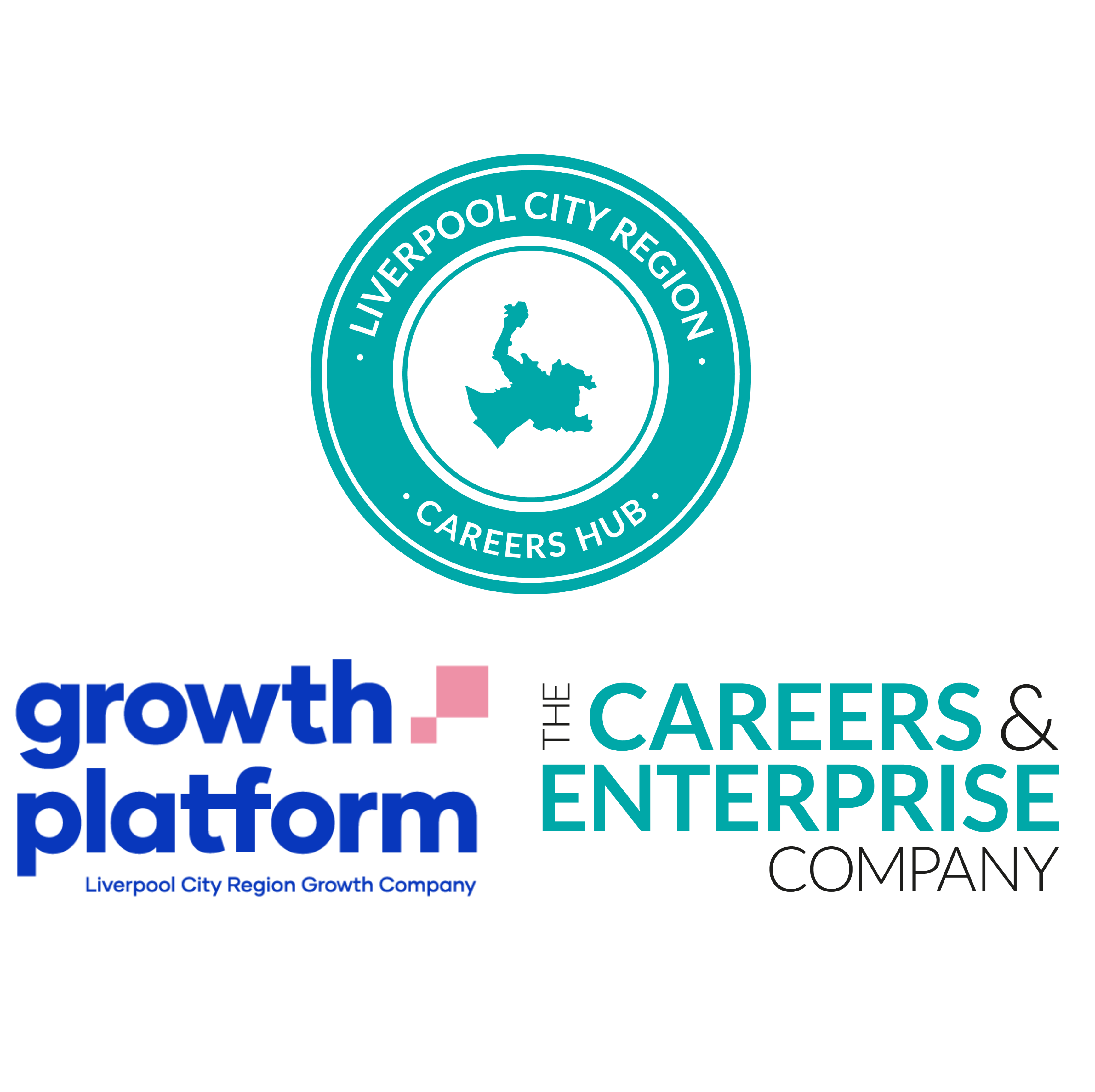 Liverpool City Region, Creating CareersRoadmap
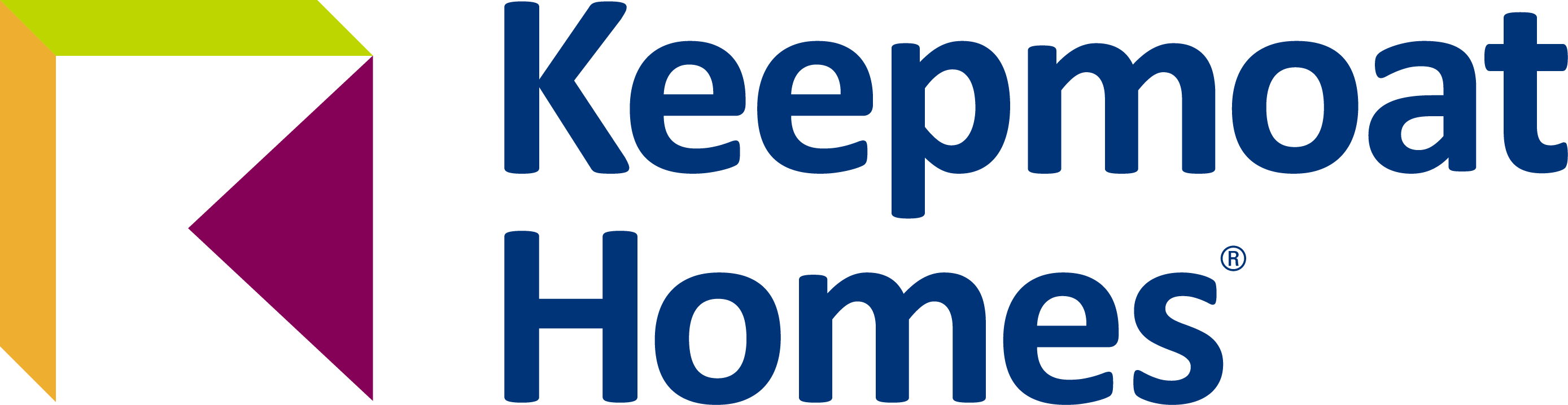 Complete the roadmap as you watch each video in the Creating Careers series. 
For each stop, write the name of the person being interviewed, their job role & company. 
Give the job role a score out of 10* to show how interested you are in that role and explain your score.
Rosie Mead
Land and Partnership Graduate
2
Luke Metcalfe
Technical Trainee
Zain Shafi
Assistant Engineer
Olivia Hughes 
Assistant Quantity Surveyor
(Commercial Team)
4
Ben Stone
Head of Sustainability
6
Faye Boniface 
Assistant Accountant
Lizzie Byrne 
Marketing Apprentice
8
Ellie Chapman 
Trainee Sales Administrator
Chloe Carruthers
Customer Care Coordinator
10
Don’t forget to check out our final episode with Anthony Martin, Regional Finance Director. Anthony talks about how all the above departments work together.
*10 = this is my dream job.
0 = I have no interest in this role.
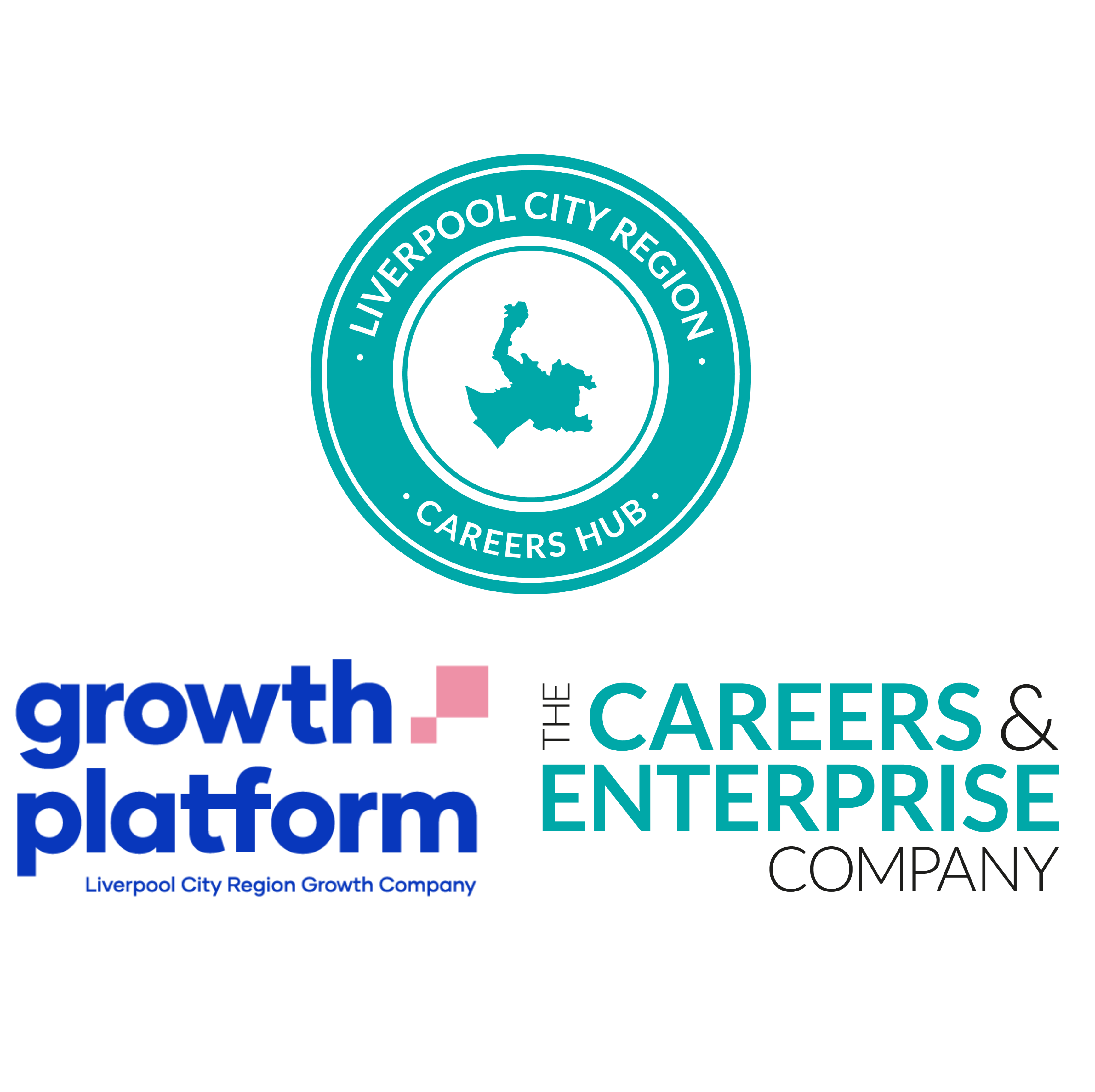 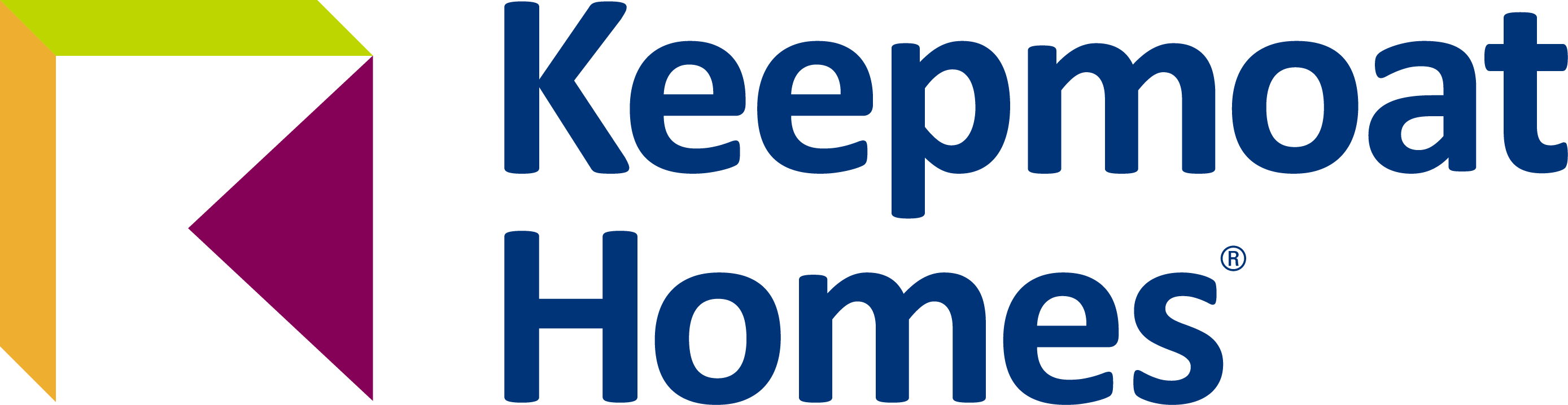 Liverpool City Region, Creating CareersSeries Evaluation
Pick out the TWO highest scoring job roles from your roadmap. 

Make a research plan of how you can find out more about these roles. Think about qualifications, skills & experience and how you can gain them, companies who offer that type of role and what the job is like day to day. Think outside the box, websites are a great resource but there are other ways you can do your research

When you have finished your research, write your findings below and evaluate whether you are still interested in the role.
Job title:

Research plan:




Findings: 





Evaluation:
Job title:

Research plan:




Findings: 





Evaluation:
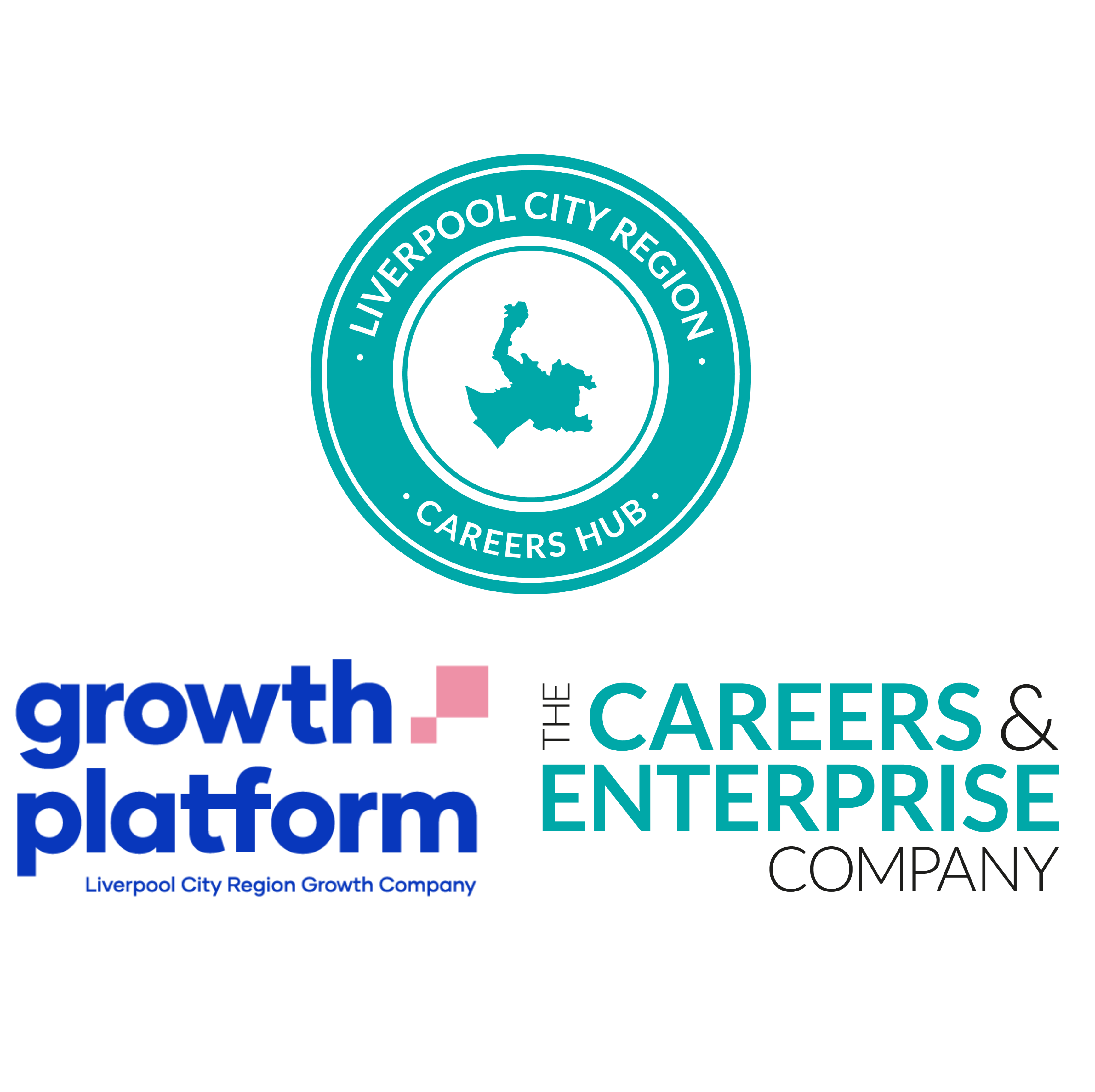 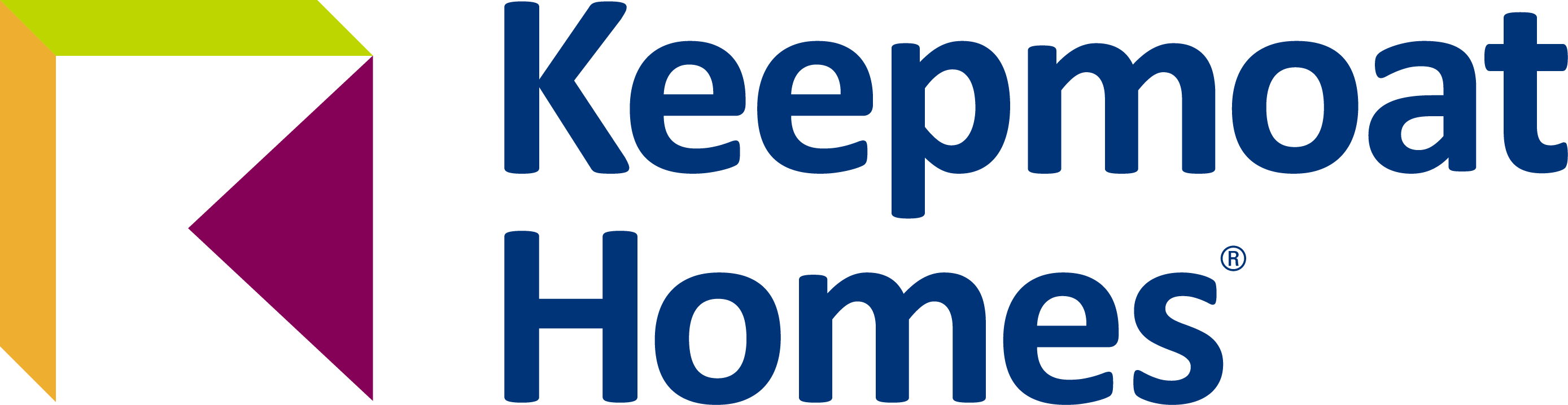 Websites to help with research
Visit the Careers Hub website where you will find a variety of general resources and sector specific information to support your learning and research: 
www.lcrcareershub.co.uk
General Careers Support

LCR Be More – the best place to discover your skills and career options in Liverpool City Region: https://lcrbemore.co.uk/ 

National Careers Service, Explore careers: https://nationalcareers.service.gov.uk/explore-careers 


University


Shaping Futures – helping students across Liverpool Ctiy Region to make informed choices about their future through impartial information, advice and guidance: https://shaping-futures.org.uk/students/ 

UCAS Course Finder: https://digital.ucas.com/search

Is university for me? https://successatschool.org/advicedetails/636/Is-university-for-me%3F#


Apprenticeships and Technical Education

Be More, Liverpool City Region: https://lcrbemore.co.uk/